Государственное бюджетное образовательное учреждение детский сад № 59 комбинированного вида 
Колпинского района г. Санкт-Петербурга
Самостоятельно разработанное 
мультимедийное сопровождение 
к организованной образовательной деятельности в средней группе
по теме
«Знакомство с Санкт-Петербургом»
воспитатель I квалификационной категории 
Соловьева Владлена Витальевна
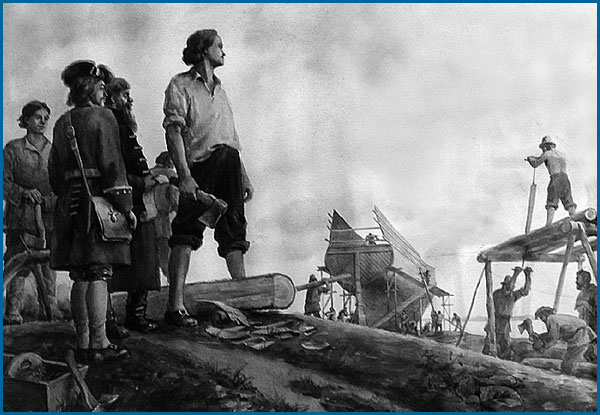 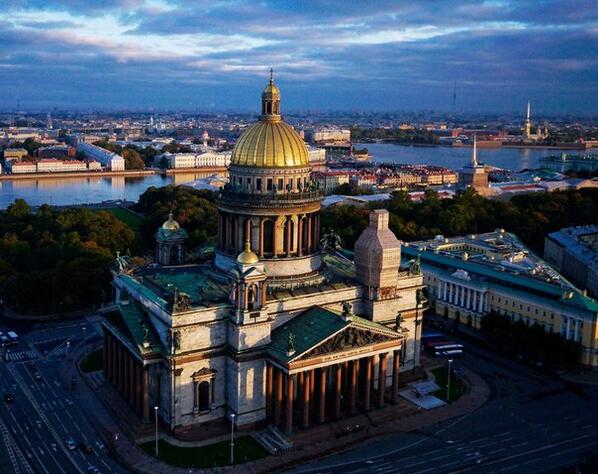 Триста лет тому назад
Был заложен это град.
В Невской дельте, средь болот.
Здесь зарождался русский флот!
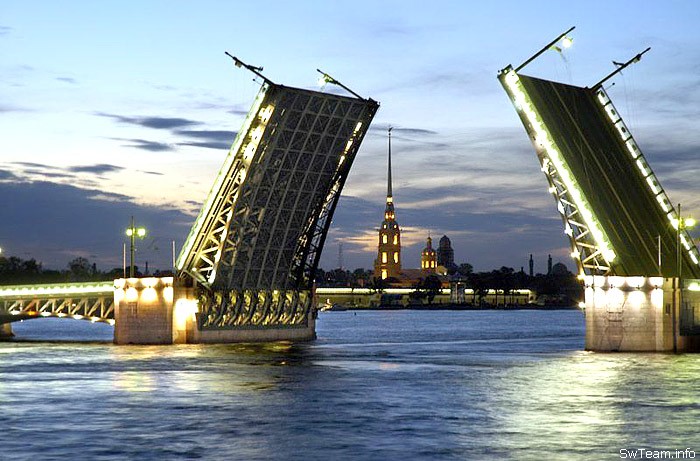 Есть удивительный город, а в нем
Жители ходят ночами, как днем.
Белые ночи! Светлые очень.
Кто пропустить это чудо захочет?
Если ты знаешь тот город, мой друг,
Мне подскажи. Это …
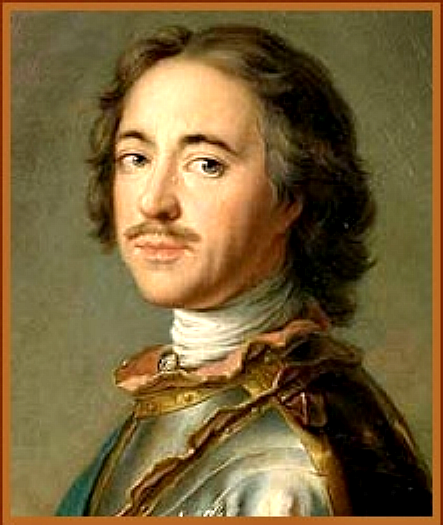 Жил давно в России царь, очень мудрый государь.
Он на троне не сидел,
Делал за день по сто дел
Кто был мастер на все руки, Не зевал от лени-скуки, Сам отличный мореход, Основал Российский флот?
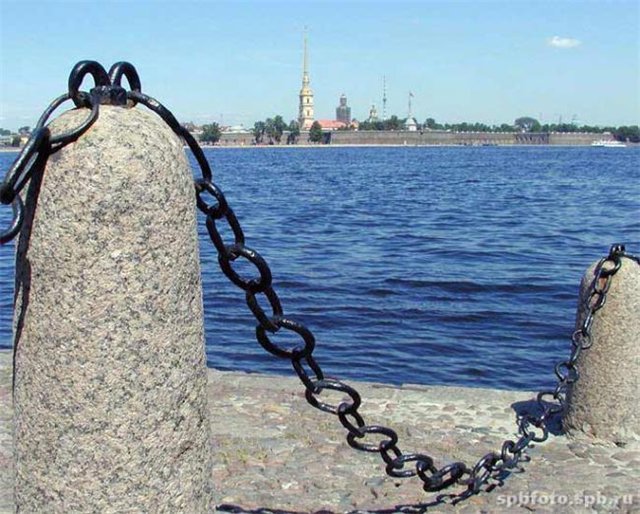 Средь петербургских береговВ гранит она зажата,Меж разводных течёт мостов.Что за река, ребята?
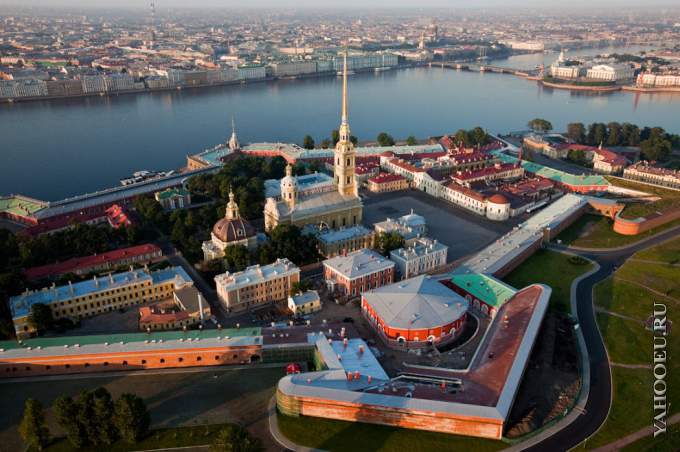 Врагов не пустит русская река,
Пускай смирят свирепость,
Узнав, что стала на века
Здесь…
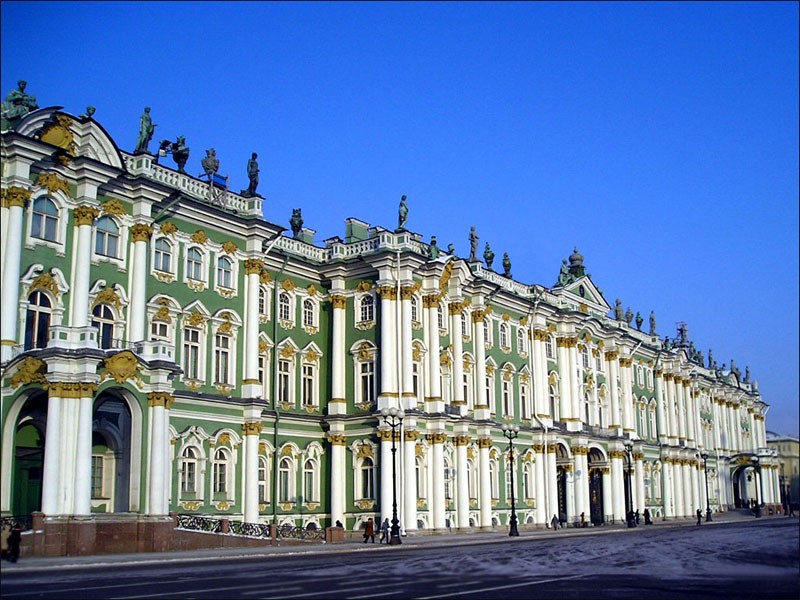 Зимний дворец у Невы,  посмотри!                               Жили когда-то в нём наши цари.                
Ну а сейчас в нём огромный музей,                         
Города гордость и Родины всей.
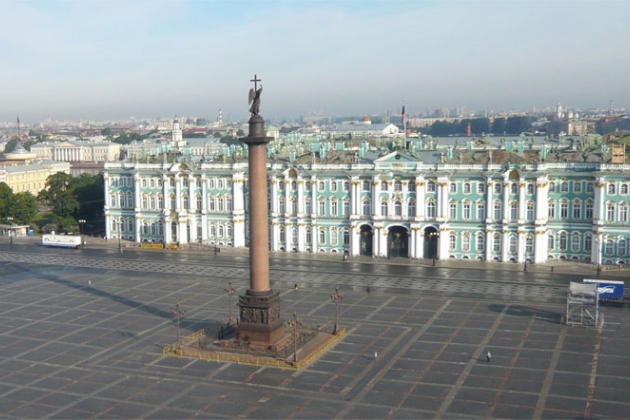 Площадь эта главная,Площадь эта славная. Побывать на ней все рады: Тут проводятся парады
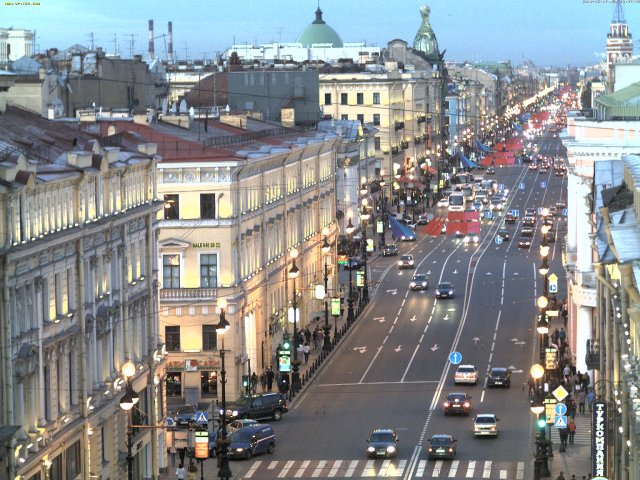 Красивый, просторныйШирокий и большойИдет он от Дворцовой,Встречается с Невой.
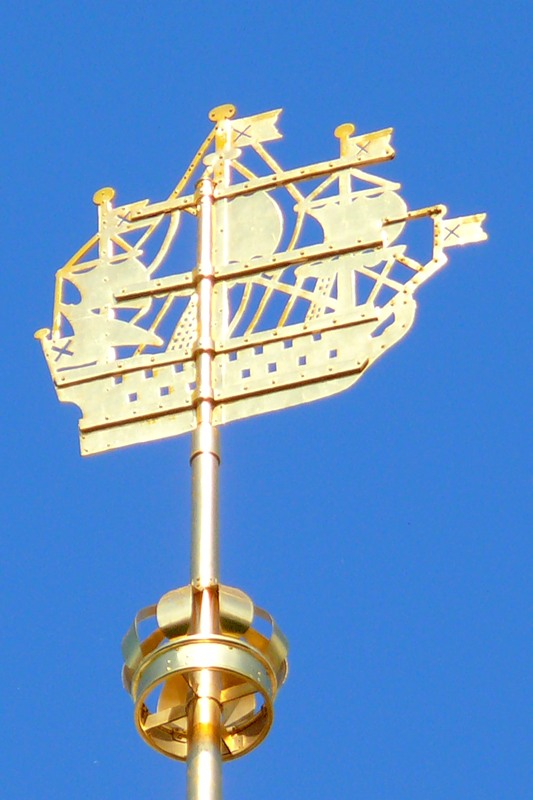 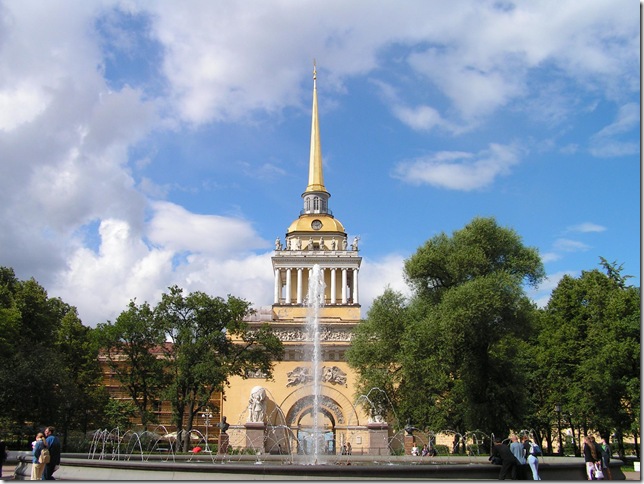 В начале Невского стоитПрекрасно здание на вид.Колонны, статуи и шпиль,И только в вышинеГорит кораблик золотойВесь в солнечном огне.
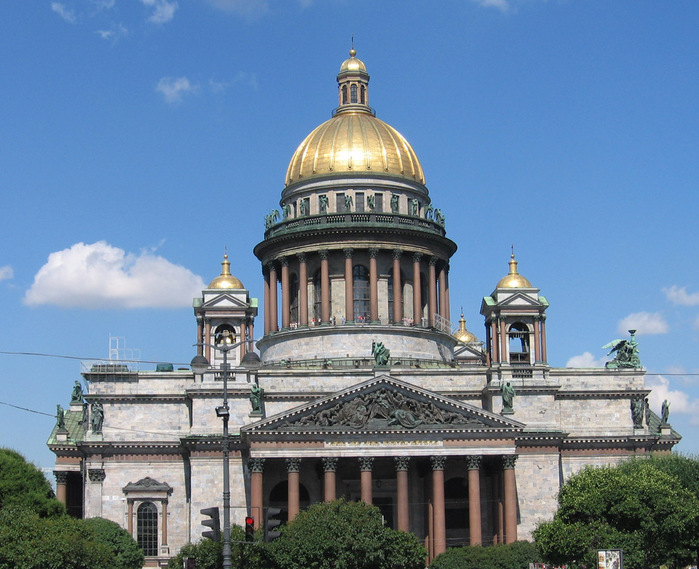 Собору огромному равного нет. Его возводили почти сорок лет! Какой многотрудной должна быть работа, Чтоб стали вокруг сто двенадцать колонн И купол в лучах засверкал золотой!
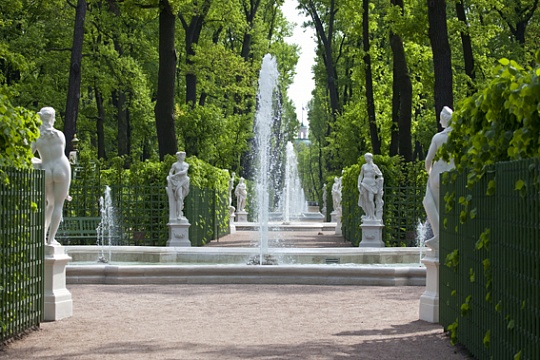 Есть в Петербурге чудо – сад Украшен кружевом оград В тени аллей, возле оград, Скажите, что это за сад?
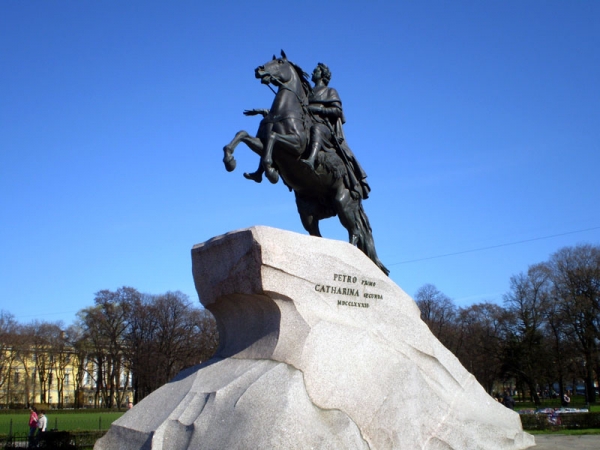 Памятник из бронзы: Честь царю, хвала!
Это – память в честь Петра, Много сделал он добра. Скачет воин в будни, в праздник, А зовётся…